113學年度教育優先區-親職教育講座
講師介绍
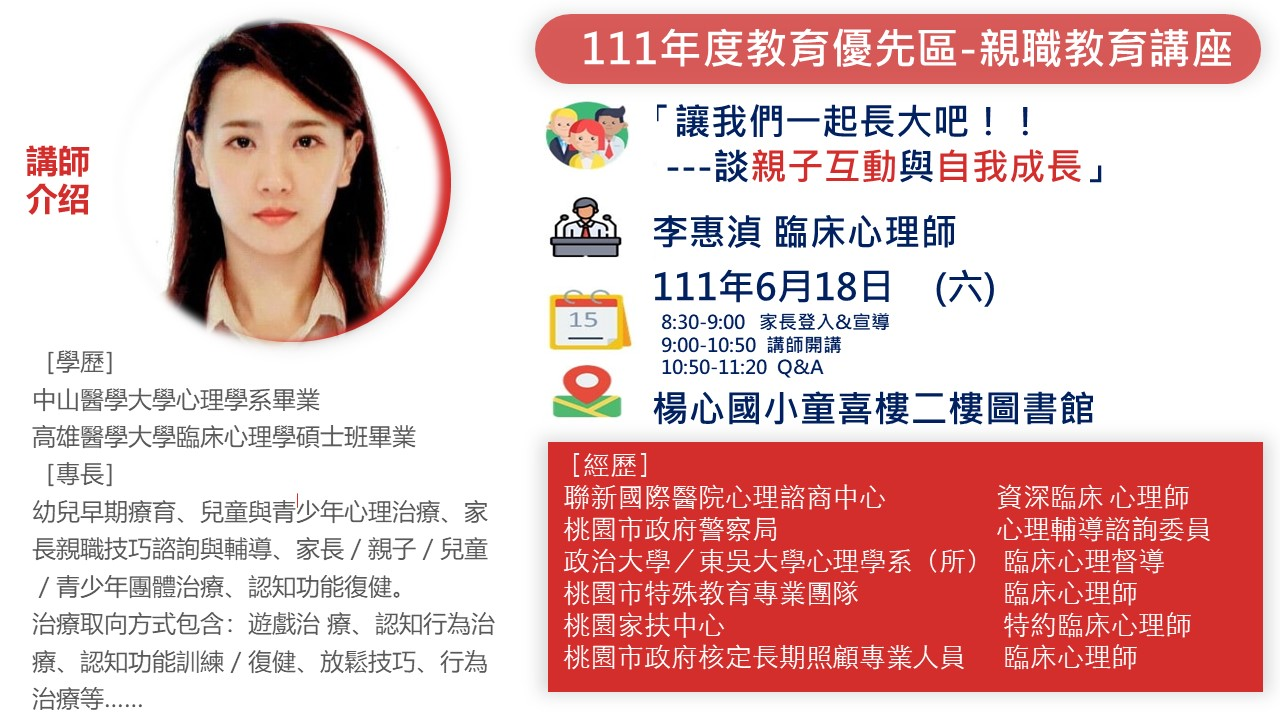 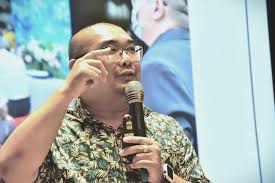 講師/林品睿老師 (大師兄)
講題/「那些句點之後的家庭故事 」
日期及時間/114年3月15日(六) 
 08:40-12:00  家長報到&宣導
 09:00-11:40  講師開講
 11:40-12:00  Q&A
地點/大崗國小冬陽樓地下一樓視聽教室
那些句點以後的故事　
用寫作開啟和解之路
敬邀您與大師兄一同閱歷
人生百態的生命故事……
［達人小檔案］
現職：知名作家(作品翻拍為台劇)
學歷：銘傳大學碩士專班
暢銷著作：《你好，我是接體員》、
                    《比句點更悲傷》《火來了，快跑》、
                    《孝子》等
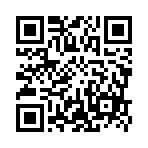 報名路徑
https://forms.gle/yeQNAe3ksGfMsZSA8